Единаягосударственная система  предупреждения  и  ликвидации чрезвычайных  ситуацийРСЧС
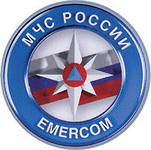 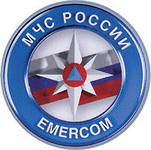 ИСТОРИЧЕСКАЯ  СПРАВКА

    4 октября 1932 г  создана  МПВО СССР - система местной противовоздушной обороны  для защиты населения и объектов народного хозяйства в военное время
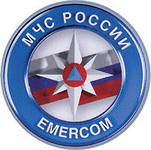 ИСТОРИЧЕСКАЯ  СПРАВКА

    июль 1961 г – преобразование системы МПВО в Гражданскую оборону ГО СССР
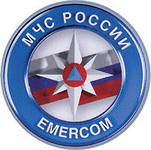 ИСТОРИЧЕСКАЯ  СПРАВКА

    27 декабря 1990 г  образован Российский корпус спасателей на правах Государственного комитета РСФСР.  Впоследствии эта дата стала Днём спасателя РФ
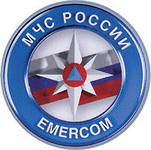 ИСТОРИЧЕСКАЯ  СПРАВКА

    30 июля 1991 г  Российский корпус спасателей преобразован в ГКЧС РСФСР – Государственный комитет по чрезвычайным ситуациям
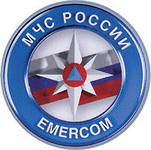 ИСТОРИЧЕСКАЯ  СПРАВКА

    19  ноября 1991 г  - объединение сил ГКЧС и Штаба ГО РСФСР в  Государственный комитет по делам гражданской обороны, чрезвычайным ситуациям и ликвидации последствий стихийных бедствий ГКЧС
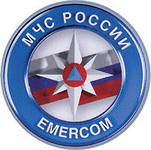 ИСТОРИЧЕСКАЯ  СПРАВКА

    18 апреля 1992 г  - принято постановление «О создании Российской системы предупреждения и действий в чрезвычайных ситуациях» . Начало формирования системы  РСЧС.
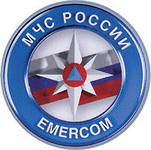 ИСТОРИЧЕСКАЯ  СПРАВКА

    1993 г  - завершение процесса формирования единой РСЧС. Создание территориальных подсистем РСЧС во всех субъектах РФ.
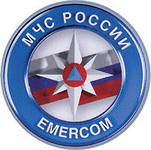 ИСТОРИЧЕСКАЯ  СПРАВКА

    10 января 1994 г – преобразование ГКЧС  в  МЧС -  Министерство РФ по делам ГО, чрезвычайным ситуациям и ликвидации последствий стихийных бедствий
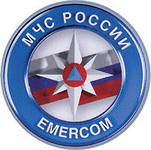 НАЗНАЧЕНИЕ  РСЧС


   Предупреждение чрезвычайных ситуаций в мирное          время 

   В случае их возникновения :
   	ликвидация их последствий
   	обеспечение безопасности населения 
   	защита окружающей среды
   	уменьшение ущерба объектам экономики.
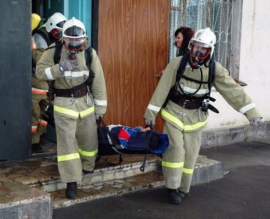 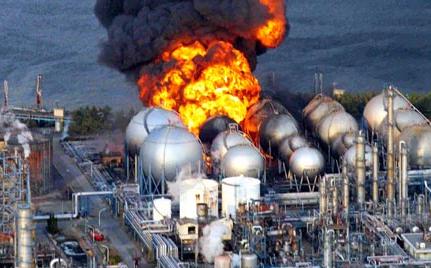 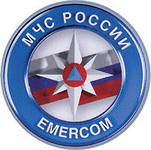 ЗАДАЧИ  РСЧС

   Разработка и реализация правовых и экономических норм по обеспечению защиты населения и территорий от ЧС;

   осуществление целевых и научно-технических программ, направленных на предупреждение ЧС и обеспечение устойчивости функционирования предприятий, учреждений и организаций в таких ситуациях;

   обеспечение готовности к действиям органов управления, сил и средств, предназначенных для предупреждения и ликвидации ЧС;

   сбор, обработка, обмен и выдача информации в области защиты населения и территорий от ЧС;
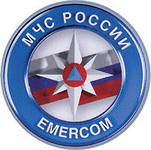 ЗАДАЧИ  РСЧС

   подготовка населения к действиям при ЧС;

   осуществление государственной экспертизы, надзора и контроля в сфере защиты населения и территорий от ЧС;

   ликвидация ЧС;

   осуществление мер по социальной защите населения, пострадавшего от ЧС, проведение гуманитарных акций;

   реализация прав и обязанностей граждан в области защиты от ЧС;

   международное сотрудничество в области защиты населения и территорий от ЧС.
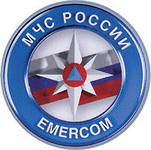 ОРГАНИЗАЦИОННАЯ  СТРУКТУРА
 РСЧС
РСЧС состоит из территориальных
и функциональных подсистем
и имеет пять уровней:

Федеральный – охватывает  всю территорию РФ
Региональный – охватывает  территорию нескольких субъектов РФ
Территориальный – охватывает  территорию субъектов РФ
Местный – охватывает  территорию района (города, населенного пункта)
Объектовый – охватывает  территорию объекта производственного или социального назначения
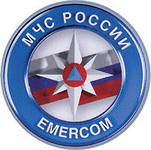 ОРГАНИЗАЦИОННАЯ  СТРУКТУРА
РСЧС
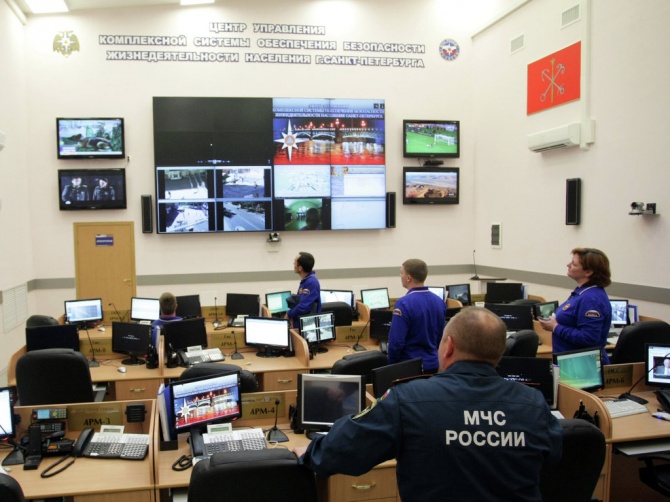 На каждом уровне
РСЧС создаются:
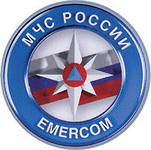 ОРГАНИЗАЦИОННАЯ  СТРУКТУРА
РСЧС
КООРДИНИРУЮЩИЕ  ОРГАНЫ  УПРАВЛЕНИЯ 
СИСТЕМЫ  РСЧС
На федеральном уровне — межведомственная комиссия по предупреждению и ликвидации ЧС и ведомственные комиссии по ЧС в федеральных органах исполнительной власти
На региональном уровне — региональные центры по делам ГО, ЧС и ликвидации последствий стихийных бедствий
На территориальном уровне — комиссии по ЧС органов исполнительной власти субъектов РФ
На местном уровне — комиссии по ЧС органов местного самоуправления
На объектовом уровне — объектовые комиссии по ЧС
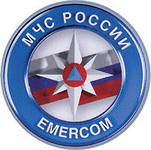 ОРГАНИЗАЦИОННАЯ  СТРУКТУРА
РСЧС
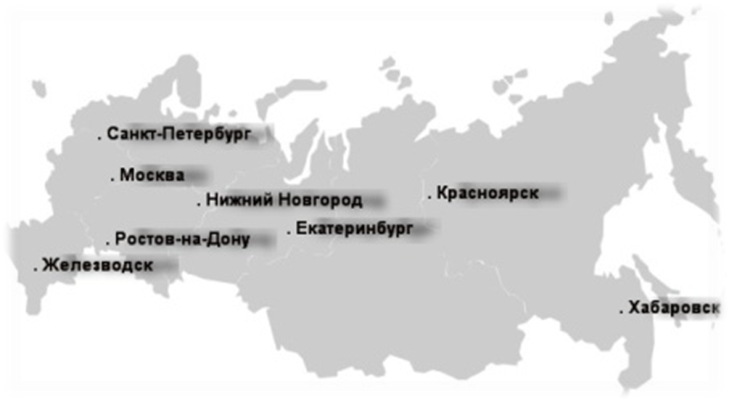 Региональные центры по ГО ЧС и ликвидации
последствий стихийных бедствий
• Центральный (Москва)
     • Северо-Западный (С-Петербург)
          • Северо-Кавказский (Ростов-на-Дону)
               • Приволжский (Самара)
                    • Уральский (Екатеринбург)
                         • Западно-Сибирский (Новосибирск)
                              • Восточно-Сибирский (Красноярск)
                                   • Забайкальский (Чита)
                                         • Дальневосточный (Хабаровск)
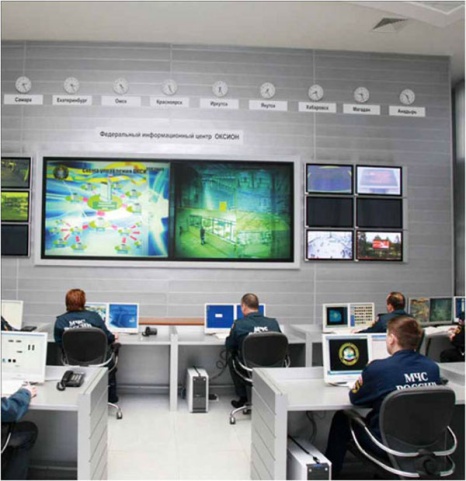 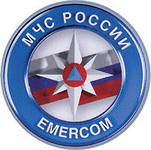 РЕЖИМЫ ФУНКЦИОНИРОВАНИЯ
РСЧС
Функционирование РСЧС осуществляется в зависимости
 от обстановки, масштаба прогнозируемой или уже
возникшей ЧС по трем режимам:
Режим повседневной деятельности – функционирует при отсутствии ЧС


Режим повышенной готовности – 
вводится при угрозе возникновения ЧС


Режим ЧС – вводится при возникновении и во время ликвидации ЧС
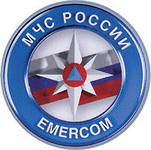 СИЛЫ  И  СРЕДСТВА  РСЧС
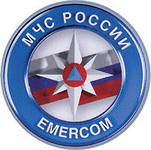 СИЛЫ  И  СРЕДСТВА  РСЧС
Национальный центр управления в кризисных ситуациях


     Центральный аэромобильный спасательный отряд МЧС России «Центроспас» 


     Поисково-спасательные службы


     Центр по проведению операций особого риска  «Лидер»
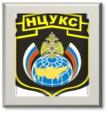 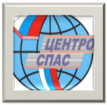 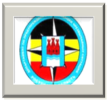 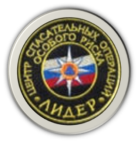 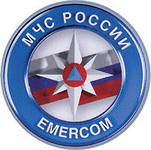 СИЛЫ  И  СРЕДСТВА  РСЧС
Мобильные сводные отряды частей войск ГО РФ 


    Отдельные вертолетные отряды и 
    отдельные смешанные авиационные
    эскадрильи

     Региональные специализированные
     отряды  по тушению крупных пожаров
     ГПС

     Силы и средства  наблюдения и контроля
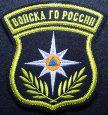 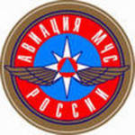 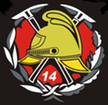 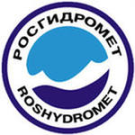 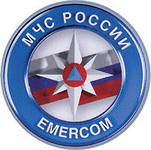 СИЛЫ  И  СРЕДСТВА  РСЧС
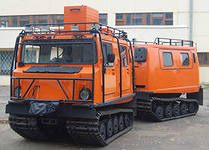 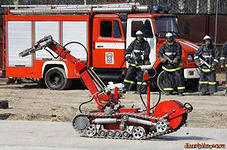 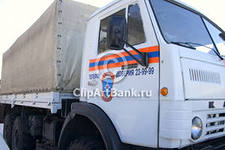 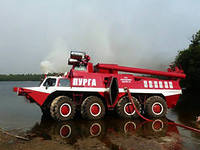 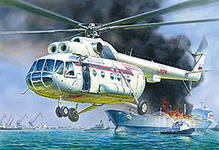 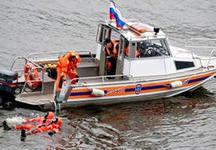 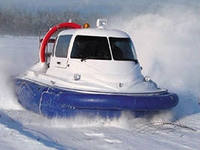 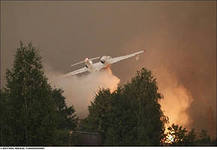 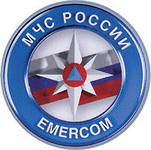 ЗАКЛЮЧЕНИЕ

Создание РСЧС направлено на создание гарантий безопасного проживания и деятельности населения на всей территории страны как в мирное, так и в военное время

РСЧС состоит из территориальных и функциональных подсистем и имеет 5 уровней: федеральный, региональный, территориальный, местный и объектовый

Для руководства работой подсистем РСЧС в субъектах РФ создаются комиссии по ЧС, а для управления в повседневной жизни – управления по делам ГОЧС.

Система РСЧС и ее подсистемы функционируют в трех режимах: повседневной деятельности, повышенной готовности и чрезвычайной ситуации.

Сигналом оповещения о возможном ЧС или непосредственно о ЧС является «ВНИМАНИЕ ВСЕМ!»